IN THE NAME OF GOD
CLINICAL PRACTICE GUIDELINES FOR THE DIAGNOSIS AND TREATMENT OF POSTMENOPAUSAL OSTEOPOROSIS  (2016)
AGENDA
Introduction
Osteoporosis is a growing major public health problem with impacts on quality and quantity of life.
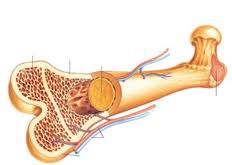 How is fracture risk assessed and osteoporosis diagnosed?
R1. Evaluate all postmenopausal women aged ≥50 years for osteoporosis risk.
R2. A detailed history, physical exam, and clinical fracture risk assessment with the World Health Organization (WHO) Fracture Risk Assessment Tool (FRAX®) should be included in the initial evaluation for osteoporosis.
R3. Consider bone mineral density (BMD) testing based on clinical fracture risk profile.
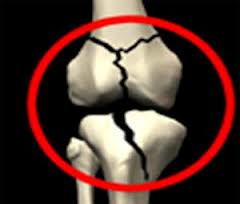 How is fracture risk assessed and osteoporosis diagnosed?
R4. When BMD is measured, axial dual-energy X-ray abso rptiometry (DXA) measurement (spine and hip) should be used. 
R5. When BMD is measured, axial dual-energy X-ray absorptiometry (DXA) measurement (spine and hip) should be used. 
R5a. Osteoporosis should be diagnosed based on presence of fragility fractures in the absence of other metabolic bone disorders or a T-score of –2.5 or lower in the lumbar spine (anteroposterior),femoral neck, total hip, and/or 33% (one-third)  radius even in the absence of a prevalent fracture.
R5b. Osteoporosis may also be diagnosed in patients with osteopenia and increased fracture risk using FRAX® country-specific thresholds.
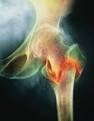 How is fracture risk assessed and osteoporosis diagnosed?
• R6. Evaluate for causes of secondary osteoporosis.
• R7. Evaluate for prevalent vertebral fractures.
• R8. Consider using bone turnover markers in the initial evaluation and follow-up of osteoporosis patients. Elevated levels can predict more rapid rates of bone loss and higher fracture risk.
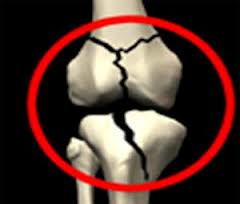 What Are the Fundamental Measures for Bone Health?
• R9. Measure serum 25-hydroxyvitamin D (25[OH]D) in patients who are at risk for vitamin D insufficiency, particularly those with osteoporosis.
   • R10. Maintain serum 25-hydroxyvitamin D (25[OH]D) ≥ 30 ng/mL in patients with osteoporosis (preferable range, 30-50 ng/mL).
   • R11. Supplement with vitamin D3 if needed; 1,000 to 2,000 international units (IU) of daily maintenance therapy is typically needed to maintain an optimal serum 25(OH)D level.
• R12. Higher doses may be necessary in the presence of certain factors (e.g., obesity, malabsorption, transplant patients, certain ethnicities, older individuals).
• R13. Counsel patients to maintain adequate dietary intake of calcium, to a total intake (including diet plus supplement, if needed) of 1,200 mg/day for women ≥ 50 years
• R14. Counsel patients to limit alcohol intake to no more than 2 units per day.
• R15. Counsel patients to avoid or stop smoking.
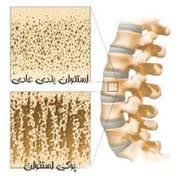 • R16. Counsel patients to maintain an active lifestyle, including weight-bearing, balance, and resistance exercises.
• R17. Provide counseling on reducing risk of falls, particularly among the elderly.
• R18. Consider recommending use of hip protectors in individuals with a high risk of falling.
• R19. Consider referral for physical therapy, which may reduce discomfort, prevent falls, and improve quality of life.
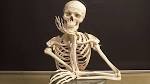 Q4. Who Needs Pharmacologic Therapy?
• R20. Strongly recommend pharmacologic therapy for patients with oteopensia or low bone mass and a history of fragility fracture of the hip or spine.
• R21. Strongly recommend pharmacologic therapy for patients with a T-score of –2.5 or lower in the spine, femoral neck, total hip or 33% radius.
• R22. Strongly recommend pharmacologic therapy for patients with a T-score between –1.0 and –2.5 if the FRAX® 10-year probability for major osteoporotic fracture is ≥ 20% or the 10-year probability of hip fracture is ≥ 3% in the U.S. or above the country-specific threshold in other countries or regions.
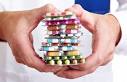 What Medication Should Be Used to Treat Osteoporosis?
• R23. Approved agents with efficacy to reduce hip, nonvertebral, and spine fractures including alendronate, risedronate, zoledronic acid and denosumab are appropriate as initial therapy for most patients at high risk of fracture.
•   R24. Teriparatide, denosumab or zoledronic acid should be considered for patients unable to use oral therapy and as initial therapy for patients at especially high fracture risk.
•    R25.  Raloxifene or ibandronate may be appropriate initial therapy in some cases where patients requiring drugs with spine-specific efficacy.
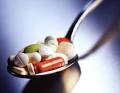 How Is Treatment Monitored?
• R26. Obtain a baseline axial (spine and hip) DXA, and repeat DXA every 1 to 2 years until findings are stable. Continue with follow-up DXA every 1 to 2 years or at a less-frequent interval, depending on clinical circumstances.
• R27. Monitor serial changes in lumbar spine, total hip, or femoral neck BMD; if spine, hip, or both are not evaluable, consider monitoring using the 33% radius site.
• R28. Follow-up of patients should ideally be conductedin the same facility with the same machine. 
R29. Consider using BTMs for assessing patient complianceand therapy efficacy. Significant reductions inBTMs are seen with antiresorptive therapy and have been associated with fracture reduction; significant  increases indicate good response to anabolic therapy.
What Is Successful Treatment of Osteoporosis?
• R30. Successful treatment of osteoporosis is defined as stable or increasing BMD with no evidence of new fractures or fracture progression.
• R31. For patients taking antiresorptive agents, target for treatment success is BTMs at or below the median value for premenopausal women.
• R32. Consider alternative therapy or reassessment for causes of secondary osteoporosis in patients who have recurrent fractures or significant bone loss while on Therapy.
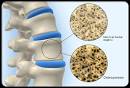 How Long Should Patients Be Treated?
R33. Treatment with teriparatide should be limited to 2 years.
R34a. For oral bisphosphonates, consider a “bisphosphonate holiday” after 5 years of stability in moderaterisk patients. 
R34b. For oral bisphosphonates, consider a “bisphosphonate holiday” after 6 to 10 years of stability in higher-risk patients. For oral bisphosphonates, consider a “bisphosphonate holiday” after 6 to 10 years of stability in higher-risk patients.
R34c. For intravenous (IV) zoledronic acid, consider a drug holiday after 3 annual doses in moderate-risk patients and after 6 annual doses in higher-risk patients.
R34d. Teriparatide or raloxifene may be used during the “bisphosphonate holiday” period for higher-risk patients.
R34e. A drug “holiday” is not recommended with denosumab. 
R34f. The ending of the “holiday” for bisphosphonate treatment should be based on individual patient circumstances (fracture risk or change in BMD or BTMs). 
R34g. Other therapeutic agents should be continued for as long as clinically appropriate.
Is Combination Therapy Better Than Treatment With a Single Agent?
R35a. Until the effect of combination therapy on fracture risk is demonstrated AACE does not recommend concomitant use of these agents for prevention or treatment of postmenopausal osteoporosis (4; expert consensus, upgraded due to cost and potential increased side effects).
R35b. If estrogen is being given for treatment of menopausal symptoms or raloxifene is administered to reduce the risk of breast cancer, an additional agent such as a bisphosphonate, denosumab, or teriparatide may be considered in higher-rise patients.
R35c. Combined denosumab and teriparatide achieves a better BMD response versus either agent alone, but no fracture data are available.
Should Sequential Use of Therapeutic Agents Be Considered?
R36. Treatment with teriparatide should always be followed by antiresorptive agents to prevent bone density decline and loss of fracture efficacy.
Should Vertebral Augmentation Be Considered for Compression Fractures?
R37. Vertebroplasty and kyphoplasty are not recommended as first-line treatment of vertebral fractures given the unclear benefit on overall pain and the potential increased risk of vertebral fractures in adjacent vertebrae.
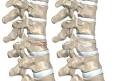 When Should Referral to a Clinical Endocrinologist or Osteoporosis Specialist Be Considered?
R38. When a patient with normal BMD sustains a fracture without major trauma.
R 39. When recurrent fractures or continued bone loss occurs in a patient receiving therapy without obvious treatable causes of bone loss.
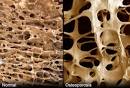 R40. When osteoporosis is unexpectedly severe, has unusual features, or less common secondary conditions (e.g, hyperthyroidism, hyperparathyroidism, hypercalciuria, or elevated prolactin) are identified .
R41. When a patient has a condition that complicates management (e.g., chronic kidney disease [CKD]: glomerular filtration rate [GFR] <35, hyperparathyroidism, or malabsorption).
R42. Patients who experience fragility fractures should be evaluated and treated. Referral to an osteoporosis specialist or a fracture liaison team, if available, should be considered.
A recent retrospective analysis demonstrated that the annual cost of caring for osteoporotic fracture exceeds the annual costs of caring for breast cancer, myocardial infarction, or stroke in women aged 55 years and older (7 [EL 2; RCCS]).
Osteoporosis is preventable and treatable, but only a small proportion of those at increased risk for fracture are evaluated and treated. Age is an important risk factor for bone loss; by age 60, half of white women have osteopenia or osteoporosis (8 [EL 3; SS]). The average femoral neck.
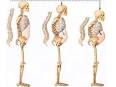 How Is Fracture Risk Assessed andOsteoporosis Diagnosed?
What Is the Definition of Postmenopausal Osteoporosis:
Osteoporosis is defined as “a [silent] skeletal disorder characterized by compromised bone strength predisposing to an increased risk of fracture. Bone strength reflects the integration of two main features: bone density and bone quality.
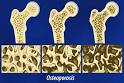 What Are the Diagnostic Criteria?
Clinically, osteoporosis can be diagnosed if there is a low-trauma (i.e., fragility) fracture in the absence of other metabolic bone disease, independent of the BMD (T-score) value.
While osteoporosis has traditionally been diagnosed based on T-scores less than –2.5 in the lumbar spine, total hip, femoral neck and/or 33% radius the AACE agrees with the proposed new clinical diagnosis by the National Bone Health Alliance that osteoporosis may also be diagnosed in patients with osteopenia and increased fracture risk using FRAX® country-specific thresholds.
What Are the Clinical Features and Complications of Postmenopausal Osteoporosis?
Low BMD
As noted above, low BMD can be used to define postmenopausal osteoporosis. There is a strong inverse relationship between BMD and fracture risk. Therefore, low BMD is a major indicator of fracture risk, although it is important to realize that individual patients may sustain fractures at different BMD levels and factors other than bone density influence fracture risk.
 Fracture
Fracture is the single most important manifestation of postmenopausal osteoporosis. Osteoporotic fractures are usually precipitated by low-energy injuries such as a fall from standing height. Osteoporosis can also be diagnosed in patients with or without fragility fractures. Vertebral fractures, however, may occur during routine daily activities, without a specific fall or injury. In clinical practice, it may be difficult or impossible to reconstruct the mechanical force applied to bone in a particular fall. Osteoporosis-related fractures often lead to pain, disability, and deformity and reduce quality and quantity of life. Hip fractures are the most serious consequence of osteoporosis. Women with hip fracture have an increased mortality of 12 to 20% during the following 2 years.
What Are the Risk Factors for Osteoporosis-Related Fractures?
Clinical risk factors in FRAX® include age, sex, body mass index, smoking, alcohol use, prior fracture, parental history of hip fracture, use of glucocorticoids, rheumatoid arthritis, secondary osteoporosis, and femoral neck BMD (when available). 
Postmenopausal women aged 50 years or older with osteopenia (T-score between –1.0 and –2.5) with a 10-year probability ≥3% for hip fracture or ≥20% for major osteoporotic fracture in the U.S. or above country-specific threshold) are recommended to consider osteoporosis treatment.
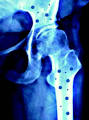 Bone Densitometry
Bone density scores
The T-score represents the number of SDs from the normal young-adult mean values, whereas the Z-score represents the number of SDs from the normal mean value for age, race- or ethnicity, and sex-matched control subjects. T-scores are used for diagnostic classification in postmenopausal women. Z-scores are recommended for premenopausal women, with a Z-score –2.0 or lower defined as “below the expected range for age” and >–2.0 as “within the expected range for age.
Indications for BMD measurement
AACE recommends BMD testing for women aged 65 and older and younger postmenopausal women at increased risk for bone loss and fracture based on fracture risk analysis. BMD measurement is not recommended in children, adolescents, or healthy young men or premenopausal women, unless there is a significant fracture history or there are specific risk factors for bone loss (e.g., long-term glucocorticoid therapy). In addition to its role in diagnosis, BMD measurement is useful in monitoring response to therapy.
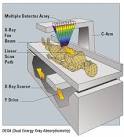 BMD measurement sites and techniques
DXA of the lumbar spine and proximal femur (hip) provides accurate and reproducible BMD measurements at important osteoporosis-associated fracture sites. Optimally, both hips should be initially measured to prevent misclassification and to have a baseline for both hips in case a fracture or replacement occurs in 1 hip. DXA of the lumbar spine and proximal femur (hip) provides accurate and reproducible BMD measurements at important osteoporosis-associated fracture sites. Optimally, both hips should be initially measured to prevent misclassification and to have a baseline for both hips in case a fracture or replacement occurs in 1 hip.
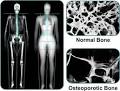 Role of BMD in diagnosis and clinical decision-making
For women without prior fragility fractures, BMD is the single best predictor of osteoporotic fracture risk (for every 1-SD decrease in age-adjusted BMD, the relative risk [RR] of fracture increases 1.6- to 2.6-fold).
Although there is good evidence that fracture risk is sufficiently high in most postmenopausal women with osteoporosis to merit pharmacologic intervention, costeffective management of women with osteopenia is less clear. While their overall rate of fractures is lower than that of patients with osteoporosis, more than 50% of fragility fractures occur in women with BMD in the “osteopenia” range.
It is now recommended that treatment decisions include consideration of fracture probability. Thus, BMD results should be combined with other clinical fracture risk factors for accurate fracture risk assessment and to guide treatment decisions.
Other fracture tools of varying complexity have been proposed, but FRAX® 
is the most widely used.
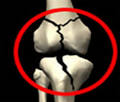 Inaccuracies in bone density reports Inaccuracies in BMD readings can result from a variety of factors. These include the following:
Inadequate training in DXA testing and interpretation;  positioning errors (of the patient as well as of the region of interest), inadequate knowledge of how to eliminate fractured vertebrae or vertebrae with more severe osteoarthritis and extra-articular calcification from the field, nonadherence to the International Society for Clinical Densitometry (ISCD) guideline recommending measurement of at least 2 consecutive vertebrae, inclusion of artifacts in the analysis, errors in use of ethnic- or sex-specific databases, faulty data input to the FRAX® calculator, failure to exclude extraskeletal calcifications, inaccurate reporting of results (e.g., “patient has lost 30% of BMD” or “bones are equivalent to an 80-year-old”), and failure to compare results or comparing results from different machines or following major software changes without appropriate adjustment or recalibration.
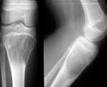 What Laboratory Testing Is Recommended toAssess for Causes of Secondary Osteoporosis?
Because of the high prevalence of causes of secondary osteoporosis even in apparently healthy, postmenopausal women, laboratory testing should be considered for all women with osteoporosis (24 [EL 4; opinion NE]). In a retrospective study, a few simple laboratory tests provided because of the high prevalence of  of secondary osteoporosis even in apparently healthy, postmenopausal women, laboratory testing should be considered for all women with osteoporosis in a retrospective study, a few simple laboratory tests provided useful information in at least 40% of women who did not have clinical evidence of secondary osteoporosis.
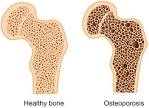 Laboratory evaluation should include a complete blood count (CBC); comprehensive metabolic panel; 25(OH)D, intact parathyroid hormone (PTH); phosphate; and a 24-hour urine collection for calcium, sodium, and creatinine. The 24-hour urine calcium collection must occur after the patient is vitamin D replete and has been on a reasonable calcium intake (1,000-1,200 mg/day) for at least 2 weeks.
If the patient is receiving thyroid hormone or there is a suspicion for hyperthyroidism, thyroid-stimulating hormone should also be measured. If there is clinical or biochemical evidence of malabsorption, celiac antibodies should be obtained. Serum and urine protein electrophoresis could be obtained if there is a suspicion for multiple myeloma (e.g., non-PTH mediated hypercalcemia).
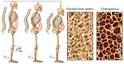 Vertebral Fracture Detection
Vertebral fracture is the most common osteoporotic fracture and indicates a high risk for future fractures, even when the T-score does not meet the threshold for osteoporosis.  
Lateral spine imaging with standard radiography or VFA with DXA is indicated when T-score is <–1.0 and 1 or more of the following is present:
Women aged ≥70 years or men aged ≥80 years.
Historical height loss >4 cm (>1.5 inches).
Self-reported but undocumented prior vertebral fracture.
Glucocorticoid therapy equivalent to ≥5 mg prednisone or equivalent per day for ≥3 months.
How Are BTMs Used in the Initial Evaluation and Follow-up of Postmenopausal Osteoporosis?
BTMs provide a dynamic assessment of skeletal activity and are useful modalities for skeletal assessment. Although they cannot be used to diagnose osteoporosis, elevated levels can predict more rapid rates of bone loss.
The most useful BTMs include the bone formation osteoblast-derived products and the bone resorption  products of collagen degradation. Clinical trials have shown that early changes in BTMs are associated with long-term BMD changes in women taking antiresorptive or anabolic drugs. Significant reductions in BTMs have also been associated with fracture reduction.
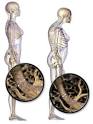 Antiresorptive therapy can likely be deemed effective if BTMs during therapy are at or below the median value for premenopausal women. The decrease in BTMs compared to pretreatment levels with oral and IV bisphosphonates can range from 30 to 50% from 40 to 80% with denosumab. Use of a bone resorption marker such as a fasting morning S-CTX may be helpful in evaluating nonresponders with bone loss or fractures on therapy or to identify patients with high bone turnover. An elevated S-CTX level is associated with high bone turnover and could represent malabsorption or poor compliance and the need for evaluation for causes of secondary osteoporosis. In summary, BTMs may be useful in certain situations for fracture risk assessment or determining medication compliance, drug absorption, or therapeutic efficacy.
How Can Bone Loss and Fractures Be Prevented?
Several lifestyle modifications may improve musculoskeletal integrity and balance, preserve bone strength, and prevent future fractures. These include an adequate intake of calcium and vitamin D; lifelong participation in regular, weight-bearing, resistance exercise and balance-improving exercises to minimize falls; avoiding use of tobacco and excessive use of alcohol; and elimination of potential risk factors for falling. This “bone healthy” lifestyle is important for everyone, not just patients with osteopenia and osteoporosis.
Goals include the following:
optimize skeletal development and maximize peak bone mass at skeletal maturity.
preserve the structural integrity of the skeleton.
prevent falls and fractures.
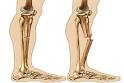 Vitamin D
Optimal vitamin D status may enhance the response to bisphosphonate  therapyPCS, increase BMD, and prevent fractures. Many scientific organizations recommend intake of at least 1,000 IU of vitamin D per day for adults aged 50 years and older. The Institute of Medicine (IOM) suggests 4,000 IU of vitamin D per day as the safe upper limit in the general population.
Vitamin D deficiency is common in patients with Osteoporosis and hip fracture. It is advisable to measure serum 25(OH)D levels in patients at risk of deficiency, especially in those with osteoporosis.
Recent results suggest doses greater than 1,000 IU or even 4,000 IU of vitamin D per day may be needed. In addition, patient factors including obesity, race or ethnicity, and history of transplant may influence vitamin D status and increase the necessary vitamin D dose to achieve adequate levels.
The optimal 25(OH)D level is controversial; the AACE and Endocrine Society recommend serum 25(OH)D ≥30 ng/mL to define vitamin D sufficiency based on evidence that secondary hyperparathyroidism is increasingly common as 25(OH)D levels fall below 30 ng/mL. 
Until further evidence is available, a reasonable upper limit is 50 ng/mL, based on levels in sun-exposed healthy young adults. Evidence from another randomized controlled trial (RCT) suggests no benefit in exceeding serum levels of 30 ng/mL.
The Women’s Health Initiative (WHI) study showed a small but significant increase in hip BMD (1%) in the group that received 1,000 mg of calcium and 400 IU of vitamin D per day.
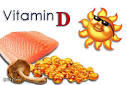 Adults who are vitamin D insufficient or deficient (serum 25(OH)D 20-29 or <20 ng/mL, respectively) may be treated with 50,000 IU of vitamin D2 or vitamin D3 once a week or 5,000 IU vitamin D2 or vitamin D3 daily for 8 to 12 weeks to achieve a 25(OH)D blood level >30 ng/mL. This regimen should be followed by maintenance therapy of vitamin D3 1,000 IU to 2,000 IU daily.
A higher dose may be required in patients with obesity or malabsorption. Alternatively, single, large doses of vitamin D (bolus dosing of vitamin D3 ≥300,000 IU) may rapidly correct deficiencies and improve vitamin D status for up to 3 months.
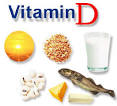 Calcium
For adults aged 50 years and older, the recommended calcium intake (including diet, plus calcium supplements, if necessary if dietary intake is insufficient) is 1,200 mg/day. Calcium supplementation has been shown to slightly increase BMD, and a recent meta-analysis from the NOF showed a 15% reduced risk of total fractures and a 30% reduced risk of hip fractures.
Three prospective cohort studies and a meta-analysis suggested increased risk of cardiovascular disease among calcium supplement users. In contrast, low dietary calcium intake (<700 mg/day compared with 1,400 mg/day) has been associated with increased cardiovascular risks. Other studies found no effect of calcium supplements on cardiovascular risk.
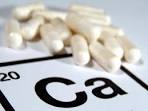 A large study raised concerns about the risk of nephrolithiasis from calcium supplementation. Patients with a history of nephrolithiasis should be evaluated for the etiology for renal stone formation or hypercalciuria prior to deciding about calcium supplementation. 
In summary, existing studies suggest that dietary calcium may be preferred over supplemental calcium and that total calcium intake should not exceed 1,500 mg/day. 
Endocrine Society recommend that women aged 51 years or older consume 1,200 mg of calcium per day. For individuals who are unable to increase dietary calcium due to lactose intolerance or lack of access to calcium-rich foods, calcium supplementation is an option.
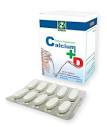 Numerous calcium supplements are available. Calcium carbonate is generally the least expensive and requires the smallest number of tablets, due to a generous calcium content (40%). Calcium carbonate, however, may cause more gastrointestinal (GI) complaints (e.g., constipation and bloating) than calcium citrate, in the expert opinion of task force members. In addition, it requires gastric acid for absorption and is best absorbed when taken withmeals. Calcium citrate is often more expensive than calcium carbonate, and requires more tablets to achieve the desired dose due to a lower calcium content (21%), but its absorption is not dependent on gastric acid, and it may be less likely to cause GI complaints. In addition to tablets, which can be large and difficult for some patients to swallow, calcium supplements are available as soft chews and gummy preparations. For optimal absorption, calcium supplementation should not exceed 500 to 600 mg per dose, irrespective of the preparation. The dose should be divided for patients requiring more than 600 mg calcium supplement daily.
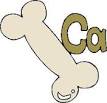 Other supplements and nutrition onsiderations
Magnesium
Patients frequently question whether magnesium supplementation is needed, but no RCT has evaluated the effect of magnesium intake on fracture risk or BMD. Most people have adequate dietary intake of magnesium; however, individuals who are at risk for hypomagnesemia (e.g., those with GI malabsorption, chronic liver disease [including alcoholics], or renal tubular loss or those using proton pump inhibitors or diuretics long term) may benefit from magnesium supplementation. Magnesium may also help counteract constipation associated with calcium supplementation.
In fact, there is no evidence that adding magnesium to calcium tablets increases the absorption of calcium.
Vitamins A and K and phytoestrogens:
Excessive chronic intake of vitamin A (i.e., more than 10,000 IU daily) should be avoided, as this has been shown to have detrimental effects on bone. 
Some data suggest that vitamin K (1 mg/day) may reduce bone turnover and loss in postmenopausal women.
“Natural” estrogens (isoflavones) are promoted to prevent bone loss, but there are no conclusive data to support the use of these agents for increasing bone density or decreasing fracture risk.
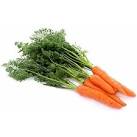 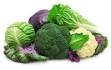 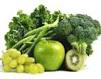 Caffeine
Patients should be advised to limit caffeine intake to less than 1 to 2 servings. Caffeine intake leads to a slight decrease in intestinal calcium absorption and increase in urinary calcium excretion.
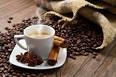 Protein
Adequate protein intake (U.S. recommended daily allowance, 0.8 g/kg) helps minimize bone loss among patients who have suffered hip fractures.
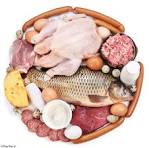 Alcohol
Excessive intake of alcohol is associated with increased fracture risk. The mechanisms of increased fractures from alcohol are multifactorial and include a negative effect on bone formation, a predisposition to falls, calcium deficiency, and chronic liver disease. Chronic liver disease, in turn, predisposes to vitamin D deficiency. Postmenopausal women at risk for osteoporosis should be advised against consuming more than 2 drinks daily.
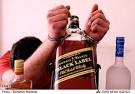 Smoking
Multiple studies have shown that cigarette smoking increases osteoporotic fracture risk and should therefore be avoided.
No prospective studies have been performed to determine whether smoking cessation reduces fracture risk, but a meta-analysis showed a higher risk of fractures in current smokers compared with previous smokers.
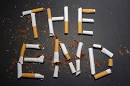 Exercise
Regular weight-bearing exercise (e.g., walking 30-40 minutes per session, plus back and posture exercises for a few minutes, 3-4 days per week) should be advocated throughout life. Studies on early postmenopausal women have shown that strength training leads to small yet significant changes in BMD.
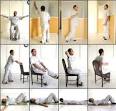 Fall Prevention
Falls are the precipitating cause of most fractures, and an effective osteoporosis treatment regimen must include a program for fall prevention. All patients should be counseled on fall prevention. Particularly predisposed are individuals who are older or frail, have a stroke history, or are on medications that decrease mental alertness.
In addition to minimizing the use of medications that impair balance, appropriate correction of visual impairment may improve mobility and reduce risk of falls.
Annual high-dose vitamin D, however, was associated with an increased risk of falls.
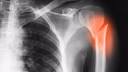 Hip Protectors
Hip protectors do not reduce the risk of falling, but they should reduce the risk of fracture.
Physical Therapy
Elderly patients with significant kyphosis, back discomfort, and gait instability may benefit from referral for physical therapy. A treatment plan that focuses on weightbearing exercises, back strengthening, and balance training with selective orthotic use may help reduce discomfort, prevent falls and fractures, and improve quality of life.
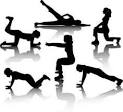 Who Needs Pharmacologic Therapy?
The AACE strongly recommends pharmacologic therapy for the following patients:
a. Those with osteopenia or low bone mass and a history of fragility fracture of the hip or spine.
b. Those with a T-score of –2.5 or lower in the spine, femoral neck, total hip, or 33% radius.
c. Those with a T-score between –1.0 and –2.5 in the spine, femoral neck, total hip, or 33% radius, if the FRAX® 10-year probability for major osteoporotic fracture is ≥20% or the 10-year probability of hip fracture is ≥3% (in the U.S.) or above the country-specific threshold in other countries or regions.
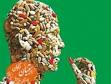 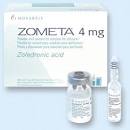 What Medication Should Be Used to Treat Osteoporosis?
Four agents (alendronate, risedronate, zoledronic acid, and denosumab) have evidence for “broad spectrum” antifracture efficacy (spine, hip, and nonvertebral fracture risk reduction) and should generally be considered as initial options for most patients who are candidates for treatment.
Those who have lower or moderate fracture risk (e.g., younger postmenopausal women with no prior fractures and moderately low T-scores) can be started on oral agents. Injectable agents such as teriparatide, denosumab, or zoledronic acid can be considered as initial therapy for those who have the highest fracture risk (e.g., older women who have had multiple vertebral fractures or hip fractures, or who have very low T-scores), those who have upper GI problems and might not tolerate oral medication, those who have lower GI problems and might not absorb oral medications, and for patients who have trouble remembering to take oral medications or coordinating an oral bisphosphonate with other oral medications or their daily routine. For patients at high risk of spine fracture but not at risk for hip or nonvertebral fractures, ibandronate and raloxifene may be appropriate, and raloxifene has a “side benefit” of reducing breast cancer risk.
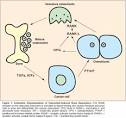 How Are Bisphosphonates Used?
Bisphosphonates bind to hydroxyapatite in bone, particularly at sites of active bone remodeling, and reduce the activity of bone-resorbing osteoclasts. In the U.S., 4 bisphosphonates are available (alendronate, ibandronate, risedronate, and zoledronic acid). 3 of the 4 (alendronate, risedronate, and zoledronic acid) have evidence for broadspectrum antifracture efficacy.
Orally administered bisphosphonates (most commonly used are alendronate 70 mg weekly and risedronate 35 mg weekly or 150 mg monthly) must be taken after a prolonged fast (usually fasting overnight and taken in the morning soon after arising) and swallowed with a full glass of water.
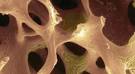 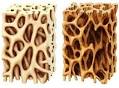 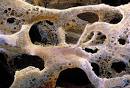 Contraindications to oral or IV bisphosphonate therapy include drug hypersensitivity or hypocalcemia. Bisphosphonates should be used with caution, if at all, in patients with reduced kidney function (GFR <30 mL/min for risedronate and ibandronate or <35 mL/min for alendronate and zoledronic acid). 
Rapid IV administration of nitrogen-containing bisphosphonates may cause transient or permanent decreases in kidney function, especially in older patients, with dehydration, or in those using diuretics or potentially nephrotoxic drugs.
IV or high-dose oral administration of nitrogen-containing bisphosphonates may cause acute-phase reactions in up to 30% of patients receiving their first dose (210 [EL 2; PCS]).
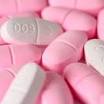 These reactions are characterized by fever and muscle aches—a flu-like illness—lasting several days. Acetaminophen given 1 to 2 hours before treatment may reduce the likelihood of these reactions and can also be given to treat the symptoms.
The FDA concluded that there is no definite association between bisphosphonate use and esophageal cancer.
Osteonecrosis of the jaw (ONJ) and atypical femur fractures (AFFs) are safety concerns with bisphosphonates but with other agents as well and will be discussed elsewhere.
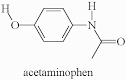 How Is Denosumab Used?
Denosumab is a fully human monoclonal antibody that prevents receptor activator of nuclear factor kappa-B ligand (RANKL) from binding to its receptor, RANK, thereby reducing the differentiation of precursor cells into mature osteoclasts and decreasing the function and survival of activated osteoclasts. For treatment of osteoporosis, the dose is 60 mg by subcutaneous (SQ) injection every 6 months.
Calcium deficiency, vitamin D deficiency, and secondary hyperparathyroidism should be corrected prior to initiating denosumab treatment to avoid precipitating hypocalcemia.
When treatment with denosumab was stopped after 2 years, BMD decreased to baseline values and BTMs increased to values above baseline by 12 months after discontinuation, so a “drug holiday” is not recommended with denosumab.
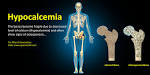 How Is Raloxifene Used?
Raloxifene is approved by the FDA for prevention and treatment of postmenopausal osteoporosis, as well as for the reduction of risk of breast cancer in women with postmenopausal osteoporosis or at high risk of breast cancer.
The approved dose is 60 mg daily. Raloxifene is contraindicated in women of childbearing potential, those who have had venous thromboembolic disease, and those who are known to be hypersensitive to any component of raloxifene tablets.
A significant reduction in breast cancer was seen in an osteoporosis trial with raloxifene. Of note, raloxifene is not indicated for the treatment of invasive breast cancer, for reduction of the risk of recurrence of breast cancer, or for reduction of the risk of noninvasive breast cancer.
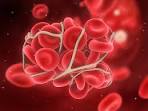 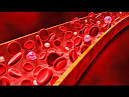 Because raloxifene has not been shown to reduce hip or nonvertebral fracture, it may not be the best treatment option in many patients with osteoporosis. However, for patients with low BMD in the spine but not in the hip discordance), it may be an acceptable initial choice, and it may be particularly attractive in these patients who are also at high risk of breast cancer. Although we recommend against the combined use of 2 antiresorptive drugs for treatment of osteoporosis, patients at high risk of hip fracture who are taking raloxifene with the main goal of reducing their risk of breast cancer can reasonably have a bisphosphonate or denosumab added for hip fracture risk reduction.
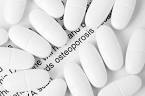 Raloxifene is associated with an approximately 3-fold increase in occurrence of venous thromboembolic diseases (similar to estrogen), although the absolute risk is low. Other side effects include menopausal symptoms (hot flashes and night sweats) and leg cramps.
When use of raloxifene is stopped, the skeletal benefits appear to be lost fairly quickly, during the following 1 or 2 years.
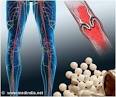 How Is Calcitonin Used?
Injectable and nasal spray recombinant salmon calcitonin are approved by the FDA for treatment of postmenopausal osteoporosis.
The approved dosage of injectable calcitonin for  treatment of postmenopausal osteoporosis is 100 IU daily given SQ or intramuscularly. The approved dose of nasal spray calcitonin is 200 IU (1 spray) daily. Injectable calcitonin is available in a sterile solution. The main contraindication to use of calcitonin is drug hypersensitivity.
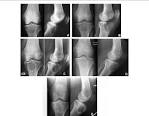 There are no published studies with injectable calcitonin that show antifracture efficacy. Nasal spray calcitonin (200 IU daily) has been shown to reduce the risk of new vertebral fractures in women with postmenopausal osteoporosis, but neither a lower dose (100 IU daily) nor a higher dose (400 IU daily) was effective in reducing vertebral fractures and the approved dose was not shown to reduce hip or nonvertebral fracture risk. Calcitonin produces a minimal increase in BMD in the spine in women >5 years after menopause onset but does not increase BMD at sites other than the spine.
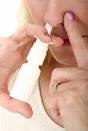 Common side effects of parenterally administered calcitonin include nausea, local inflammatory reactions at the injection site, and vasomotor symptoms including sweating and flushing. The most common side effect of nasally administered calcitonin is nasal discomfort including rhinitis, irritation of the nasal mucosa, and occasional epistaxis. Use of calcitonin with either route of administration is well tolerated.
When calcitonin is stopped, the skeletal benefits are lost fairly quickly, during the subsequent 1 or 2 years.
The FDA did not find sufficient evidence to establish a causal relationship between calcitonin administration and cancer risk, but they urged that the risks and benefits of the various osteoporosis treatment options be weighed for individual patients.
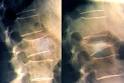 What Is the Role of Estrogen and Menopausal Hormone Therapy in Treatment of Postmenopausal Osteoporosis?
It is approved by the FDA for prevention of postmenopausal osteoporosis with the added caveat, “when prescribing solely for the prevention of postmenopausal osteoporosis, therapy should only be considered for women at significant risk of osteoporosis and for whom nonestrogen medications are not considered to be appropriate”.
This agent improved bone density and vasomotor symptoms without stimulating breast or uterine tissue. 
For women who are appropriately treated with long-term estrogen (or combination estrogen/progestin) therapy, these agents may be sufficient, but they can also be used in conjunction with other medications for osteoporosis (e.g., bisphosphonates, denosumab, or teriparatide) based on clinical needs and judgment.
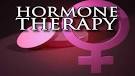 How Is Teriparatide Used?
Teriparatide—recombinant human PTH(1-34)—is considered an “anabolic” agent; by contrast, the medications discussed above appear to work by reducing bone resorption. It is approved by the FDA for initial treatment of women with postmenopausal osteoporosis who are at high risk of fracture or have failed or been intolerant of previous osteoporosis therapy (232 [EL 4; NE]). Teriparatide is also approved for treatment of glucocorticoid-induced osteoporosis. The dose is 20 mcg once daily SQ. It is prudent to measure serum calcium, PTH, and 25(OH)D levels before treatment with the drug.
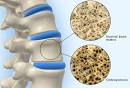 Teriparatide has been shown to reduce the risk of vertebral and nonvertebral fractures in women with postmenopausal osteoporosis, whether teriparatide protects against hip fracture is unknown. Teriparatide dramatically increases BMD in the spine but has little effect on BMD in the hip or forearm.
Side effects of teriparatide are mild and transient and include nausea, orthostatic hypotension (which usually does not necessitate discontinuation of the drug, occurs in association with the first few doses, and responds to assumption of a recumbent posture), and leg cramps. Hypercalcemia, usually mild, asymptomatic, and transient, has been observed but is not common.
Hypercalciuria may also rarely occur and may respond to calcium supplement dose modification. Serum calcium level should be drawn at least 16 hours after teriparatide administration.
Because teriparatide caused an increased incidence of osteosarcomas in rats, it should not be used in patients at increased risk of osteosarcoma (those with Paget disease of bone, open epiphyses, a history of irradiation involving the skeleton, or an unexplained elevation of alkaline phosphatase level of skeletal origin).
When treatment with teriparatide is stopped, bone density
declines quickly during the following year, although fracture reduction may persist for 1 or 2 years. Use of alendronate after teriparatide therapy has been shown to prevent this loss and in some cases will be associated with a further increase in BMD.
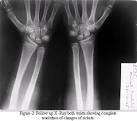 What Is the Role of Strontium?
Strontium ranelate is approved for the treatment of osteoporosis in some countries but not the U.S. Due to evidence of increased cardiovascular risk and occurrence of severe Stevens-Johnson reactions, the European Medicines Agency (EMA) has recommended that strontium ranelate use be restricted to patients who cannot be treated with other medicines approved for osteoporosis and that treatment be stopped if patients develop heart or circulatory problems such as uncontrolled high blood pressure or angina. An increased risk of myocardial infarction was observed in pooled analyses of safety data from RCTs with strontium ranelate.
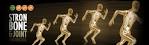 Some patients in the U.S. are taking over-the-counter preparations that contain other salts of strontium (e.g., strontium citrate) in the hope that this might be useful to prevent or treat osteoporosis. Some of these products contain trivial doses of strontium or combine strontium with other compounds that compete for absorption.
Therefore, the AACE recommends against the use of over-the-counter strontium products in osteoporosis management.
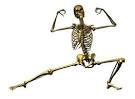 How Is Treatment Monitored?
Serial BMD testing may be done to determine if or when to initiate treatment and to monitor the response to treatment. 
Menopause-related bone loss, which begins 3 to 5 years before the last menstrual period and continues for 3 to 5 years after the cessation of menses, occurs at an average rate of 1 to 2% per year A more rapid bone loss (3 to 5% in a year) may occur in some women after natural menopause, after stopping postmenopausal estrogen therapy.
For patients on treatment or with a baseline evaluation near a fracture intervention threshold, BMD testing every 1 to 2 years is often appropriate.
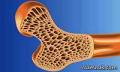 The goal of monitoring osteoporosis therapy is to identify those who have significant bone loss. In patients on treatment, stable or increasing BMD at the spine and hip indicates a satisfactory response. 
If BMD decreases significantly in treated patients, they should be evaluated for noncompliance, secondary causes of osteoporosis or use of medications that might cause bone loss.
Treatment failure may be defined by a significant decrease in BMD or recurrent fractures in a patient who is compliant to therapy. Treatment failure may be defined by a significant decrease in BMD or recurrent fractures in a patient who is compliant to therapy.
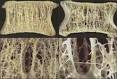 Furthermore, studies have shown that the change in BMD accounts for <20% of the fracture risk reduction following antiresorptive therapy.
Finally, although it has been suggested that BMD monitoring might improve patient compliance, nonadherence to therapy usually occurs early (after 6-7 months), before the second BMD would be performed.
Ideally, BMD monitoring should occur at the same facility, using the same machine and, if possible, the same technologist as the previous DXA and should involve the same regions of interest (ROIs) for both the spine and hip. The distal one-third radius site is also acceptable, when spine and hip sites are not evaluable.
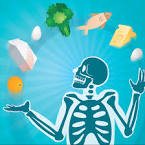 Other peripheral sites (e.g., heel, finger, and tibia) should not be used for monitoring.
The AACE recommends a repeat DXA 1 to 2 years after initiation of therapy until bone density is stable.
BTMs are useful for assessing patient compliance and efficacy of therapy. Significant reductions in BTMs are seen with antiresorptive therapy and have been associated with fracture reduction, and significant increases indicate good response to anabolic therapy.
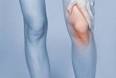 What Is Successful Treatment of Osteoporosis?
The goal of treatment is fracture prevention, but no treatment can completely eliminate the risk. A fracture during therapy is not necessarily a treatment failure, but it should trigger reconsideration of risk factors for fracture and possibly a change in treatment strategies. The risk of fracture is highest after a recent fracture and diminishes over time. The number, severity, and recency of vertebral fractures are directly correlated with the future fracture risk.
When treatment is initiated due to a low DXA T-score (such as ≤–2.5) it is intuitive that the treatment target be a higher T-score. When treatment is started due to high fracture probability with an algorithm such as FRAX®, it is also intuitive that fracture probability should be reduced to a level that is less than the threshold for starting treatment, perhaps to a level that is similar to an age-matched person with normal BMD by WHO criteria and no clinical risk factors for fracture. A change in BTM is also a possible treatment target.
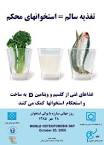 How Long Should Patients Be Treated?
What Are the Safety Concerns of Antiresorptive Therapy?
ONJ was first reported in patients with advanced cancer receiving high-dose bisphosphonate therapy. More recently, head-to-head trials in advanced cancer patients showed an incidence of 1 to 2% per year with zoledronic acid (at an annual dose 10 times higher than that used to treat osteoporosis) and denosumab (at an annual dose 12 times higher than that used to treat osteoporosis). The incidence of ONJ is much lower with oral or IV bisphosphonate therapy for osteoporosis, on the order of 1/10,000 to 1/100,000 patients per year and appears to be low with denosumab therapy for osteoporosis.
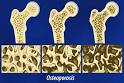 Risk factors include dental pathologic conditions, invasive dental procedures, and poor dental hygiene. An oral examination should be done in patients being considered for treatment with these agents; if significant dental issues are present, delaying the initiation of bisphosphonate or denosumab therapy until the dental issues have been corrected should be considered. Nonetheless, stopping treatment should at least be considered for patients undergoing extensive invasive dental procedures.
AFF of the subtrochanteric region is another rare event that seems to be increased with long-term bisphosphonate therapy (>5 years duration).
Such fractures are sometimes described as “chalk stick” because of their radiologic appearance. They occur after little or no trauma.
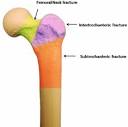 Any patient with a history of bisphosphonate therapy who presents with persistent thigh or groin pain should interrupt bisphosphonate treatment while appropriate imaging studies are performed.
Subtrochanteric femur fractures are also seen in patients with low BMD not on bisphosphonates and with other therapies for osteoporosis, such as denosumab.
A recent meta-analysis found an increased risk of newonset atrial fibrillation among users of oral and IV bisphosphonates. Caution and close monitoring is advised among elderly patients with pre-existing cardiovascular disease, especially when IV bisphosphonates are used.
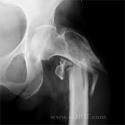 Bisphosphonate Holidays
Because bisphosphonates accumulate and may have a prolonged residence time in bone (and residual therapeutic effect after stopping), “bisphosphonate holidays” may be considered.
Higher-risk women (those with T-score ≤–2.5) who stopped treatment had nearly twice as many nonvertebral fractures: with continued treatment , suggesting that longer treatment is better for higher-risk patients.
In the second extension of the HORIZON trial, postmenopausal women previously treated with zoledronic acid for 6 years were randomized to continue treatment or switched to placebo for an additional 3 years.
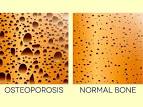 Clinical fractures were similar between the 2 groups, reported in 10 of the patients who continued treatment for 9 years and in 9 patients who received 6 years of therapy. A 3-year extension study of the zoledronic acid arms of the HORIZON study showed significantly fewer morphometric spine fractures in patients who continued yearly zoledronic acid for 6 years versus those who switched to placebo after 3 years of treatment. No differences in clinical vertebral fractures or nonvertebral fractures, however, were noted.
The AACE agrees with the recently published ASBMR algorithm for managements of patients on longterm bisphosphonate treatment that recommends that patients who are initially at high risk and remain at high risk receive a treatment duration of 10 years for an oral bisphosphonate or 6 years for IV zoledronic acid.
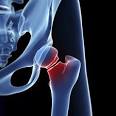 For lower risk patients, a drug holiday can be considered after 5 years of stability on oral bisphosphonates or 3 years on IV zoledronic acid. No other treatment is needed during the bisphosphonate “holiday” for lower-risk patients but for higher-risk patients, teriparatide or a weaker antiresorptive drug such as raloxifene might be appropriate.
The optimal duration of a “bisphosphonate holiday” has not been established.
The rank order for binding affinity for bone is zoledronic acid>alendronate>risedronate; logic suggests that the “holiday” might be longest after treatment with  zoledronic acid, shortest after treatment with risedronate, and intermediate after treatment with alendronate.
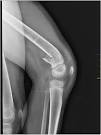 What Is the Role of Concomitant Use ofTherapeutic Agents?
There are no studies showing that combination treatment with two or more osteoporosis drugs has a greater effect on fracture reduction than treatment with a single agent. Modest additive effects on BMD and bone turnover have been observed with combinations of two antiresorptive agents. The combined use of an antiresorptive drug and teriparatide or PTH may alter BMD and the bone turnover response, depending on which antiresorptive agent is used. 
While teriparatide increases lumbar spine BMD more than zoledronic acid and zoledronic acid increases hip BMD more than teriparatide, a single dose of IV zoledronic acid given at the same time as starting teriparatide leads to the most rapid BMD increase at both the lumbar spine and hip.
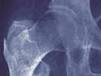 Perhaps the most robust additive BMD effect is seen with the combination of teriparatide and denosumab, which results in a larger increase in BMD than either agent alone.
The AACE does not recommend concomitant use of these agents for prevention or treatment of postmenopausal osteoporosis. However, in certain situations when the patient needs a stronger agent because fracture risk is especially high or there is demonstrated suboptimal effect from raloxifene or hormone replacement therapy (i.e., recurrent fractures, high bone resorption markers, or progression of BMD loss), yet the patient has specific nonbone reasons to continue with these agents, another antiresorptive agent or anabolic therapy could be added to the therapy.
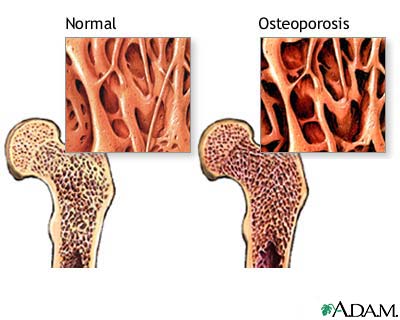 What Is the Role of Sequential Use of Therapeutic Agents?
Treatment with teriparatide should always be followed
by antiresorptive agents to prevent bone density decline and loss of fracture efficacy. The rationale for using an antiresorptive agent after anabolic therapy is based both on the limited period that anabolic therapy with teriparatide is used and on data showing that, lumbar spine BMD declines if antiresorptive therapy is not initiated after teriparatide therapy.
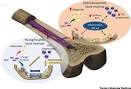 What Is the Role of Vertebral Augmentationfor Compression Fractures?
Surgical procedures including vertebroplasty and kyphoplasty have been considered for relief of vertebral fracture pain. 
A meta-analysis of individual patient data from 2 blinded trials of vertebroplasty failed to show an advantage of vertebroplasty over placebo for participants with acute fractures (<6 weeks) or severe pain.
Both vertebroplasty and kyphoplasty have been suggested to increase the risk of vertebral fractures in the adjacent vertebrae. The role for surgical procedures in treatment of vertebral fractures remains uncertain.
When Should Referral to a Clinical Endocrinologist or Osteoporosis Specialist Be Considered?
Referral to a clinical endocrinologist or osteoporosis specialist may be important in patients with normal BMD and fracture without major trauma, those with recurrent fractures or continued bone loss while receiving therapy without obvious treatable causes of bone loss, those with less common secondary conditions (e.g., hyperthyroidism, hyperparathyroidism, hypercalciuria, or elevated prolactin), those with osteoporosis with unexpectedly severe or unusual features, and those with a condition that complicates management (e.g., chronic kidney disease [CKD]: GFR <35, hyperparathyroidism, or malabsorption). Patients who experience fragility fractures should be evaluated and treated. Referral to an osteoporosis specialist or a fracture liaison team, if available, should be considered.
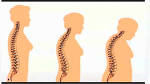 Communicating risk to patients
There are many obstacles to risk communication. The medical evidence on efficacy and safety of treatment options may be complex, incomplete, and uncertain.
Treatment decisions for osteoporosis must be individualized with the understanding that many or most patients would not qualify for participation in the clinical trial that demonstrated efficacy and safety of the medications under consideration.
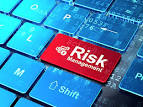 Thank you for your
 kind attention